Careu cu noțiuni matematice - Nr. 7
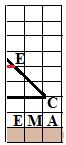 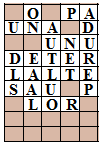 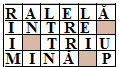 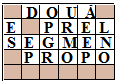 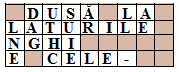 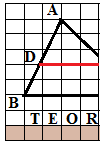 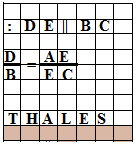 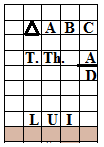 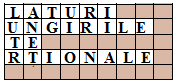 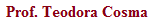